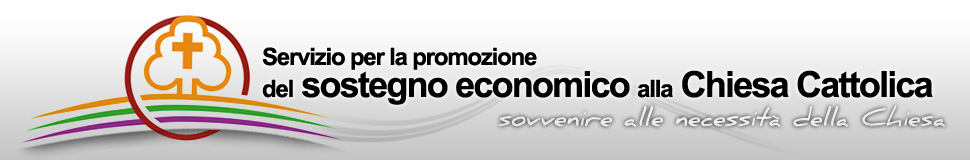 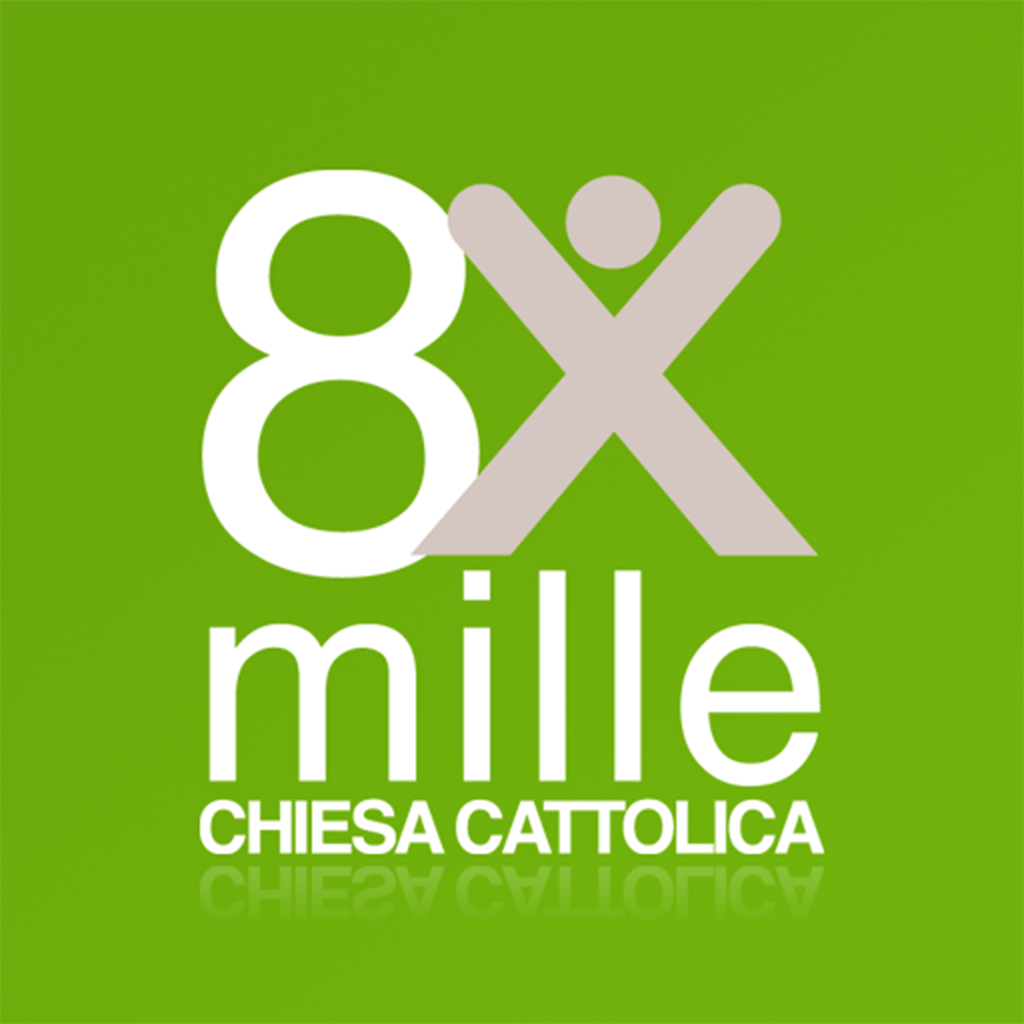 FONDI DELL’8X1000 DI CUI LA NOSTRA ARCIDIOCESI HA FRUITO NELL’ESERCIZIO 2024-2025
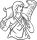 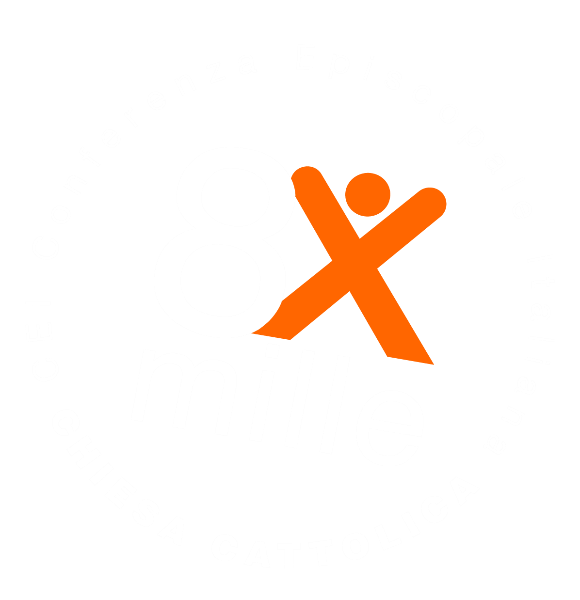 ESIGENZE  DI CULTO E PASTORALE             € 740.691,80
ESERCIZIO DEL CULTO
€ 148.091,80
CURA DELLE ANIME
€ 592.600,00
INTERVENTI CARITATIVI                                                  € 704.686,38
FONDAZIONE DI COMUNITÀ VAL DI NOTO           € 102.000,00
ALTRE INIZIATIVE DI CARITÀ
              € 252.686,38
CARITAS DIOCESANA
 € 350.000,00
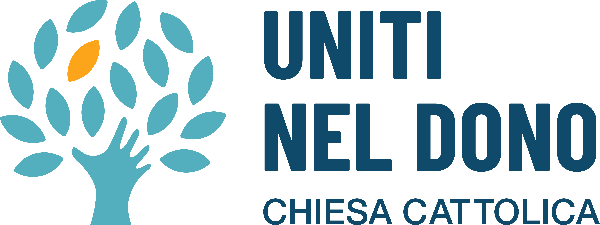